Introduction to HCAHPS
2023
Finding the pulse of your business
Objectives
* www.hcahpsonline.org
What is CAHPS?
Consumer Assessment of Healthcare Providers and Systems
Developed by AHRQ to provide customers a standardized survey of 27 questions evaluating their patient experience.
Results are transparent
Can be used for comparisons
Survey result help leadership to make better informed decisions.
* www.hcahpsonline.org
HCAHPS Composite Measures
Bold=“Top Box”
* www.hcahpsonline.org
* www.hcahpsonline.org
Who Is Surveyed Under CMS Guidelines?
* www.hcahpsonline.org
HCAHPS Methodology
Phone methodology
Standardized script
Complex procedures
Begin calls at least 48 hours after discharge.
1st call made before 42 days after discharge.
5 attempts for all randomly selected patients must be at:
Different times of the day.
Different days of the week.
Different weeks
Must be over the span of 8 days.
Last call completed 42 days after 1st attempt.
Survey callers can not leave voicemail.
* www.hcahpsonline.org
HCAHPS Mix and Mode Adjustments
* www.hcahpsonline.org
HCAHPS Mix and Mode Adjustments(Phone Survey)
* https://hcahpsonline.org/globalassets/hcahps/mode-patient-mix-adjustment/january_2023_mode_patient-mix_adjustment_hcahps_survey_mode_adjustment.pdf
Takeaway
Always compare your HCAHPS scores to the rest of the country
 (79% may actually be top in the nation!)
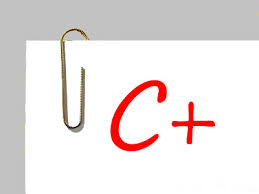 * www.hcahpsonline.org
Life Cycle of a Survey (HCAHPS)
Patient discharged from hospital
By end of third week, first week of discharges surveys begin*
Hospital assigns DRG and upload to FTP site
JLM receives file, scrubs data, survey (5 Calls)
(Must span 8 days)
COMPLETED
Life Cycle of a Survey (Discharge Outcome)
Survey/Cmp
Pt D/C
HCAHPS Star Ratings
Star Ratings
As part of the initiative to add five-star quality ratings to its Compare Web sites, the Centers for Medicare & Medicaid. Services (CMS) publish HCAHPS Star Ratings on its Hospital Compare Web site.
Easier for consumers to spotlight excellence in healthcare quality
Will be based on the same HCAHPS questions
Star ratings for each composite plus new “HCAHPS Summary Star Rating”
* www.hcahpsonline.org
Scoring Methodology
Star ratings will NOT follow “Top Box” methodology
CMS employs all survey responses in the construction of the HCAHPS Star Ratings
Each response assigned a score
Scores are calculated, assigned an average and rounded up or down
Final scores will be patient mix and mode adjusted
* www.hcahpsonline.org
Scoring Methodology Example
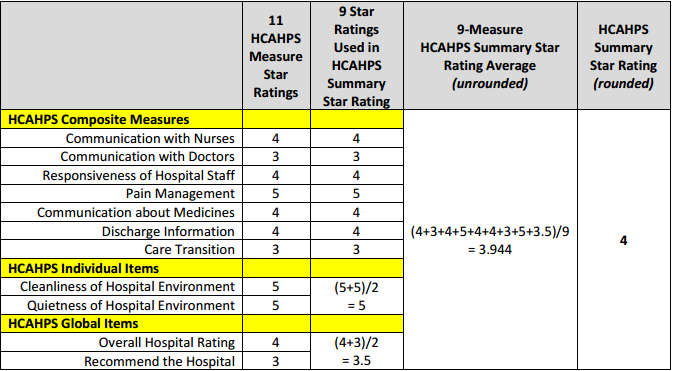 * www.hcahpsonline.org
Power BI Survey Reporting Tool
Solutions Survey Reporting Tool*
Provides snapshot regarding the patient’s experience for:
HCAHPS, Home Health, Emergency Department or Outpatient Services
 Available in real-time upon completion of surveys
Able to trend monthly, quarterly or annually
Query – Analyze multiple levels of data on demand
* JLM Proprietary Database
Getting the most out of Solutions reporting
Run high level reports to identify trends or areas for improvement.
Utilize Top Box and Monthly reports to drill down further to discover areas of concern.
Share information with staff and develop action plans based on findings.
Compare your data to the national data.
Story of Any USA Hospital
Any USA Hospital wants to evaluate their HCAHPS scores and see where there is room for improvement.
Need to run reports and analyze the data on a number of levels
Run Solutions Database reports to accomplish:
Standard Survey data Percentage information
Data Comparisons
HCAHPS Tables
Percentile Rating
Query for further analysis
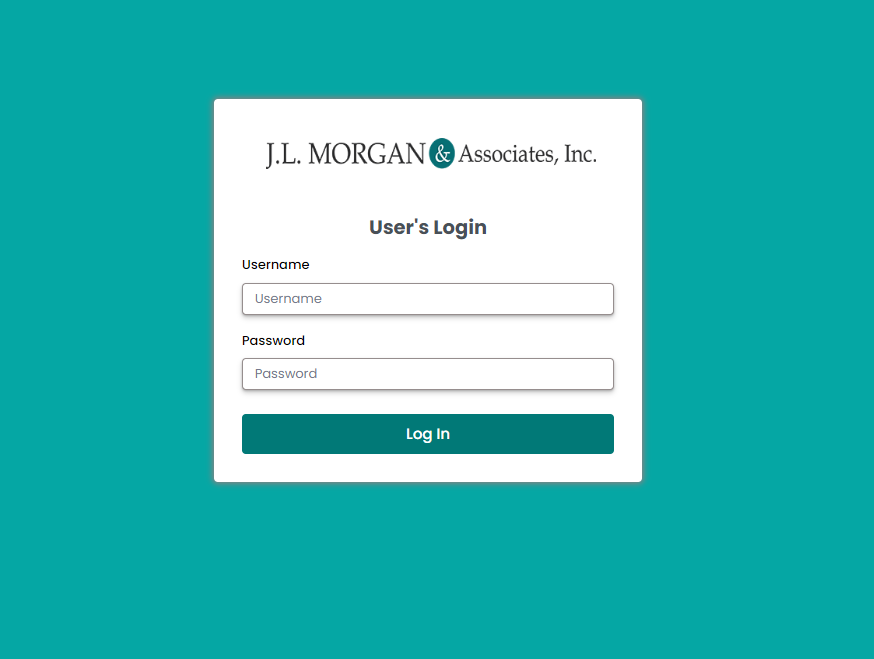 Login to client site
Login to https://jlm-solutions.com/


Enter Username and Password (contact JLM if you do not have a username assigned.
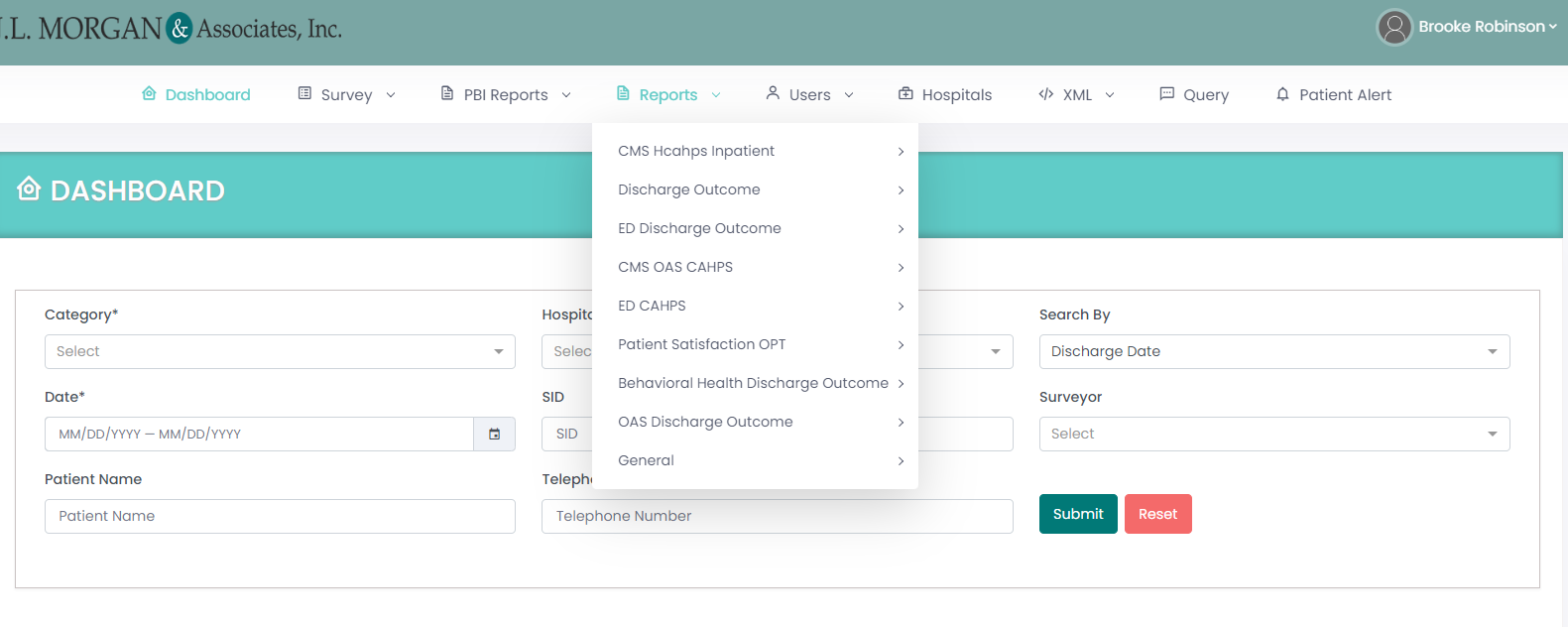 Running a Report
From this page, you can decide to select “Reports” or run a query from the database. 

You have the option to run a report and export the data, depending on which JLM service you have.

If you click “CMS Hcahps Inpatient” you will be directed to the page and you will type in the “facility” and the date range you are looking for.
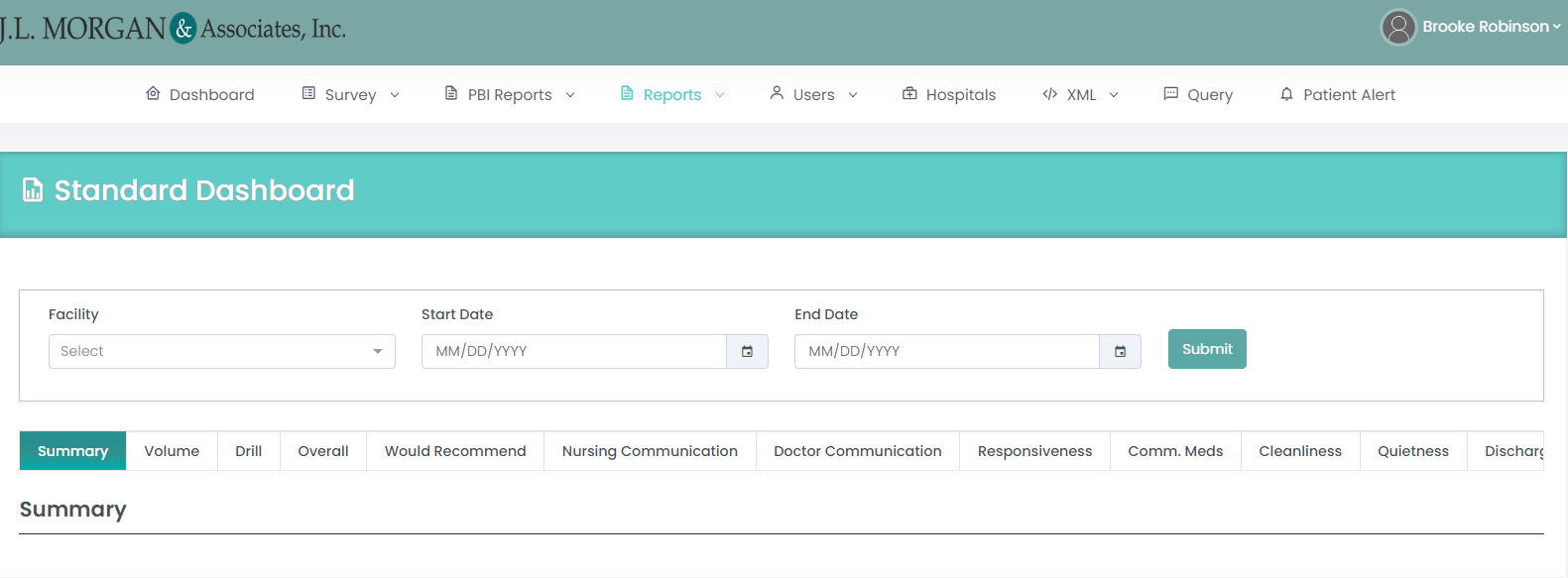 Client Login:
https://www.jlm-solutions.com/
CMS HCAHPS National Percentile Comparison
Report Examples
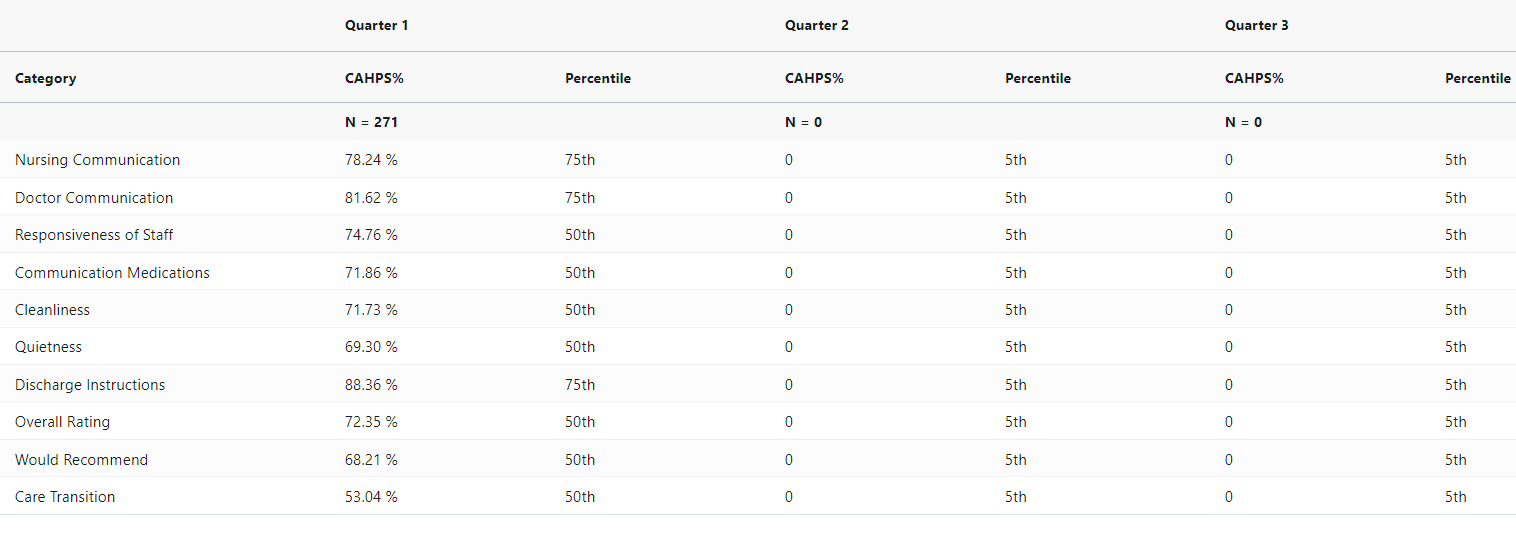 Compares your hospital against the National Rankings (50th, 75th, 90th)

CMS Mode adjusted
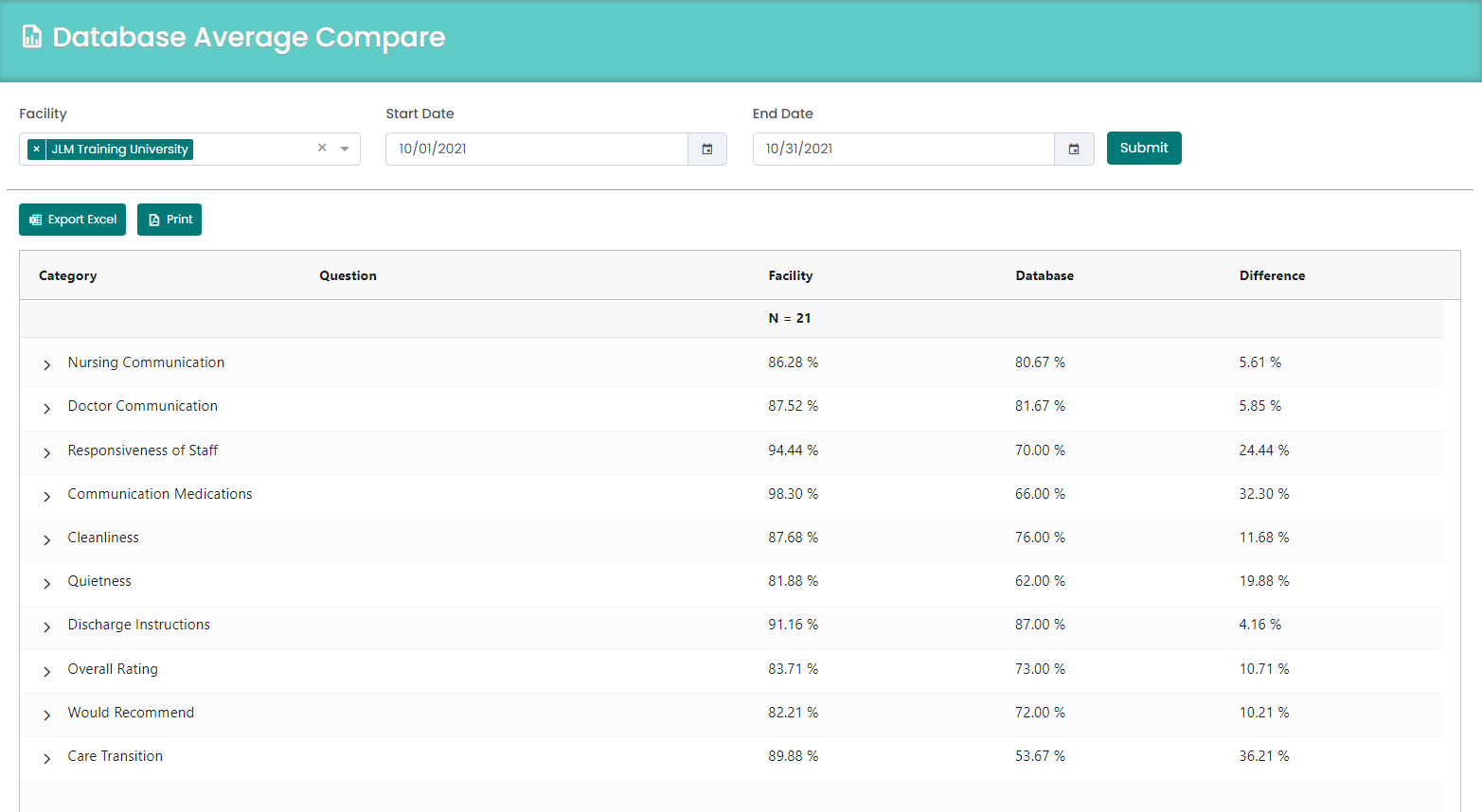 Report Examples
Database Average Comparison
Displays individual measures for each composite
Trend by: Decimal, Percent (Average) or Top Box format
Trend up to 12 months
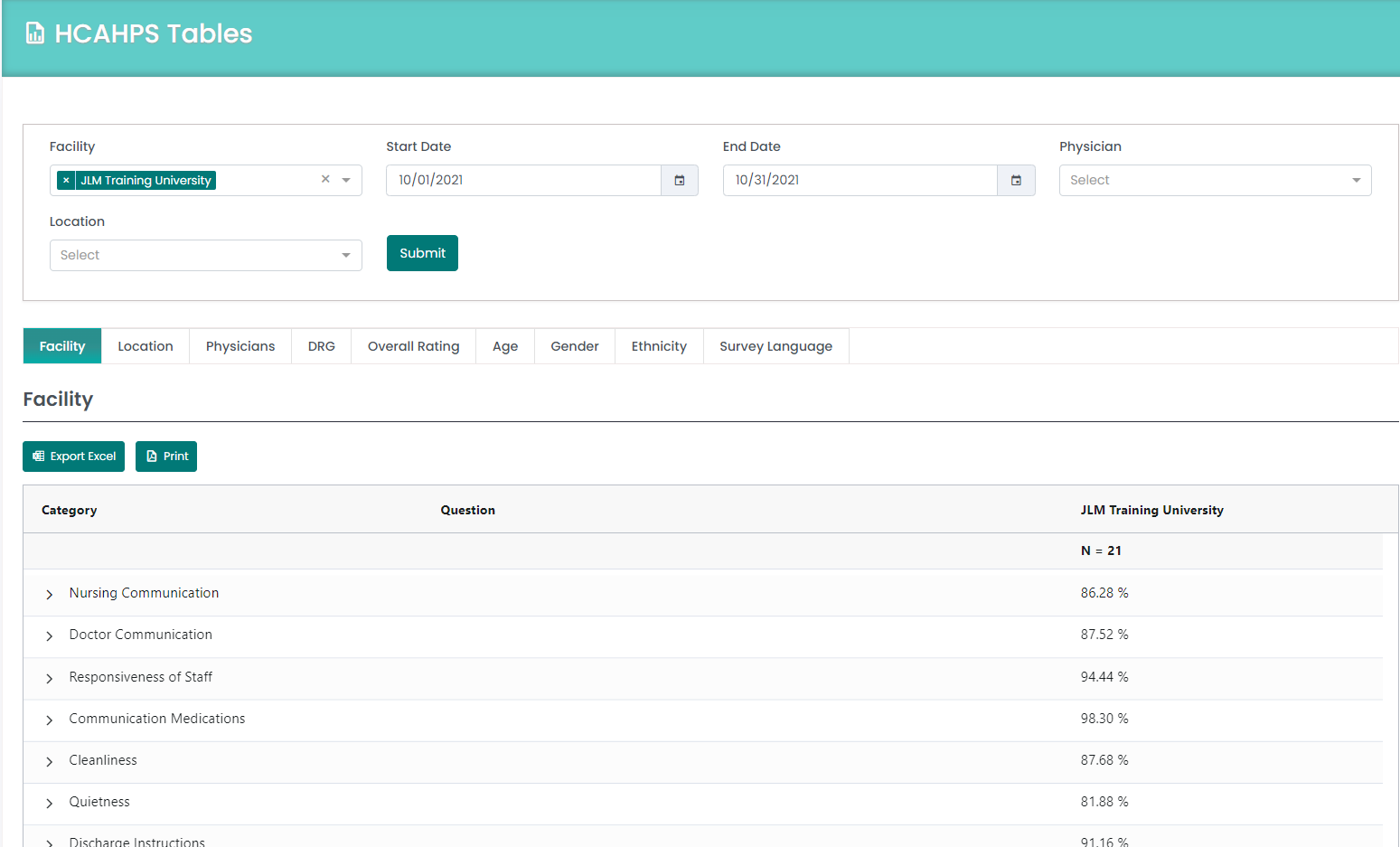 Report Examples
HCAHPS TABLES
Breaks down HCAHPS scores by unit, location, Physicians, DRG, Overall Rating, Age, Gender, Ethnicity, and Survey Language.
Identify largest areas for improvement by percentages.
Contact us for more Information!
Kristi BUrgess
Director of Business Development 
Kristi.burgess@jlm-solutions.com
Wendy Dew
HCAHPS Director
Wendy.dew@jlm-solutions.com
Brooke Robinson
Marketing
Brooke.Robinson@jlm-solutions.com